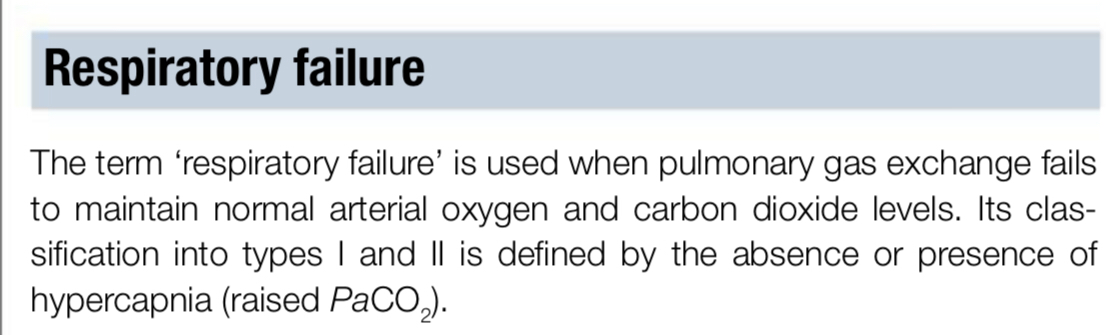 Causes of acute type 1 respiratory failure
Causes of acute type 2 respiratory failure
Causes of chronic type 2 respiratory failure